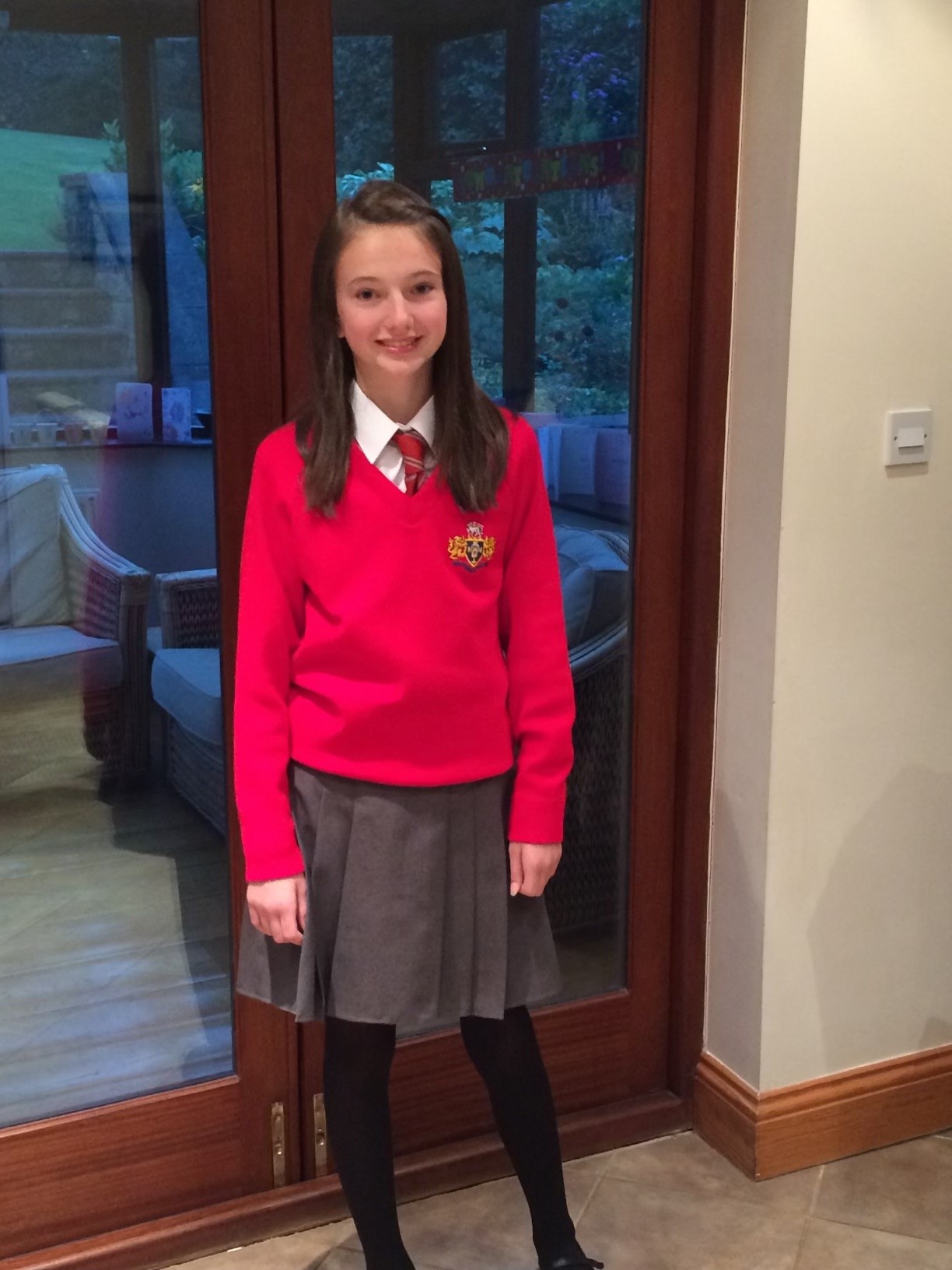 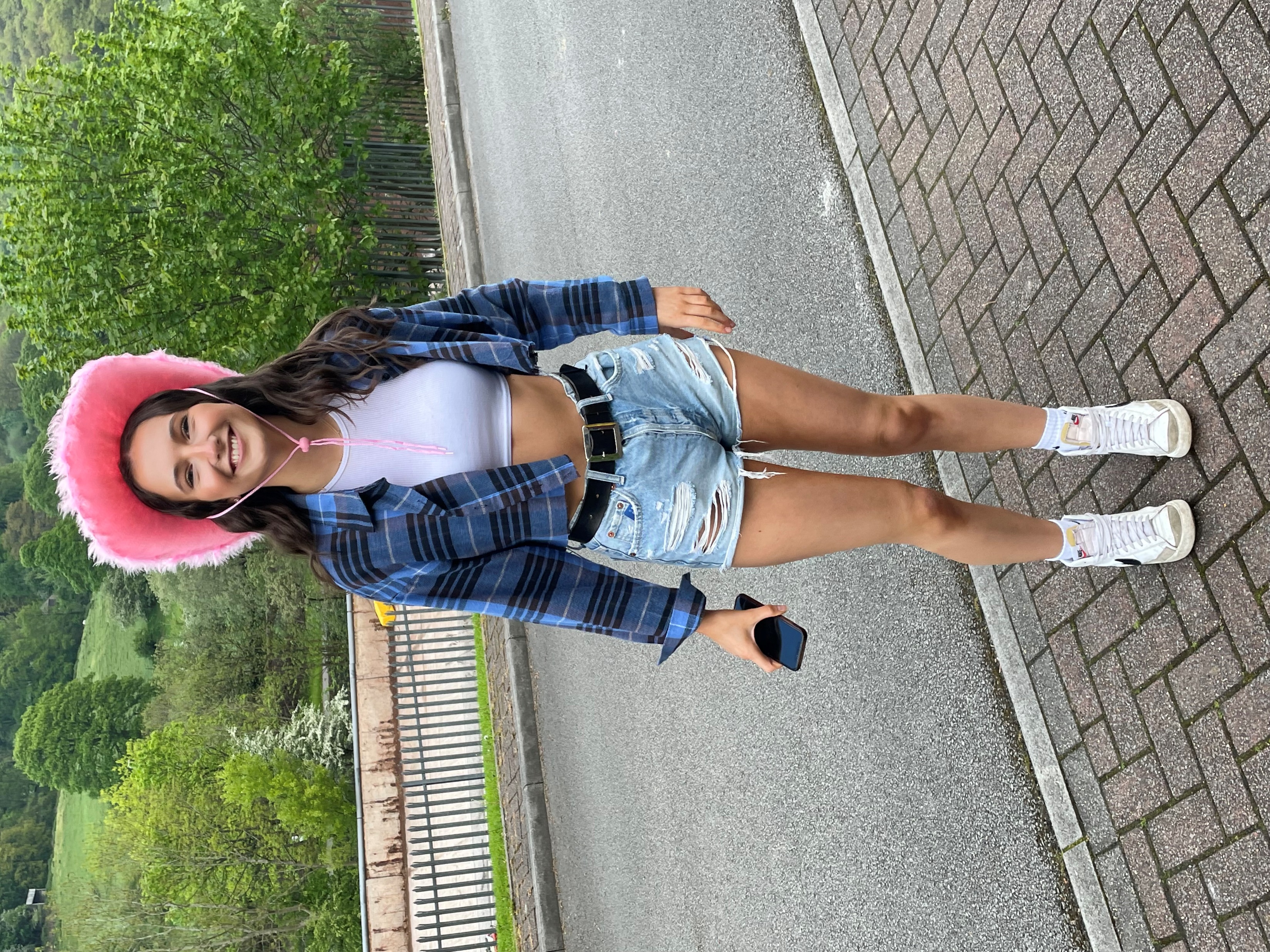 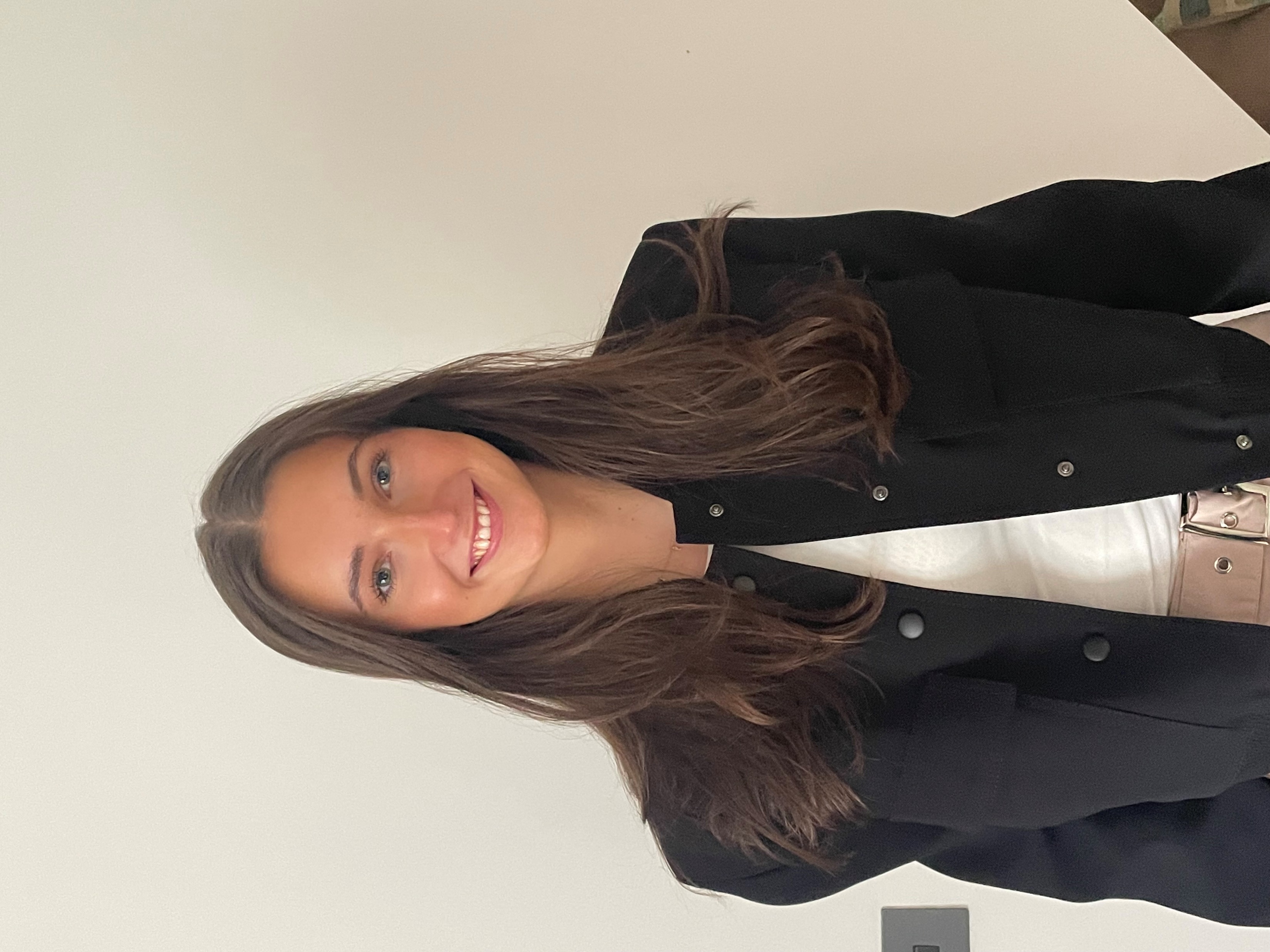 First day of year 7
Last day of sixth form
First day of work
Rate my Apprenticeship – www.ratemyapprenticeship.co.uk 
Prospects – www.prospects.ac.uk 
Find an Apprenticeship Gov Website - Find an apprenticeship (www.findapprenticeship.service.gov.uk)
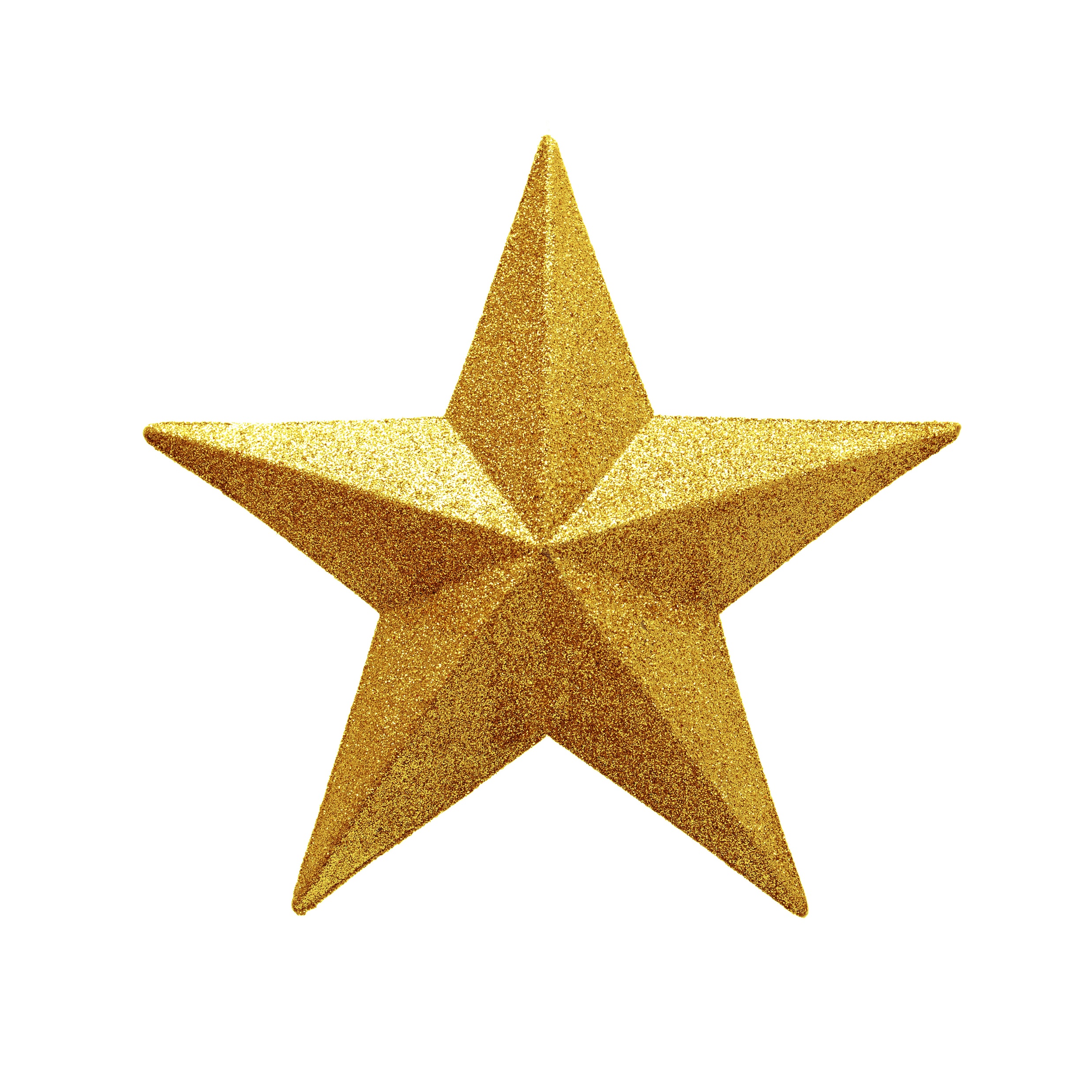 Situation – describe the situation 
Task – explain the task that needed to be done 
Action – detail the actions that you took 
Result – state
the result your actions created, which helped to  rectify the situation
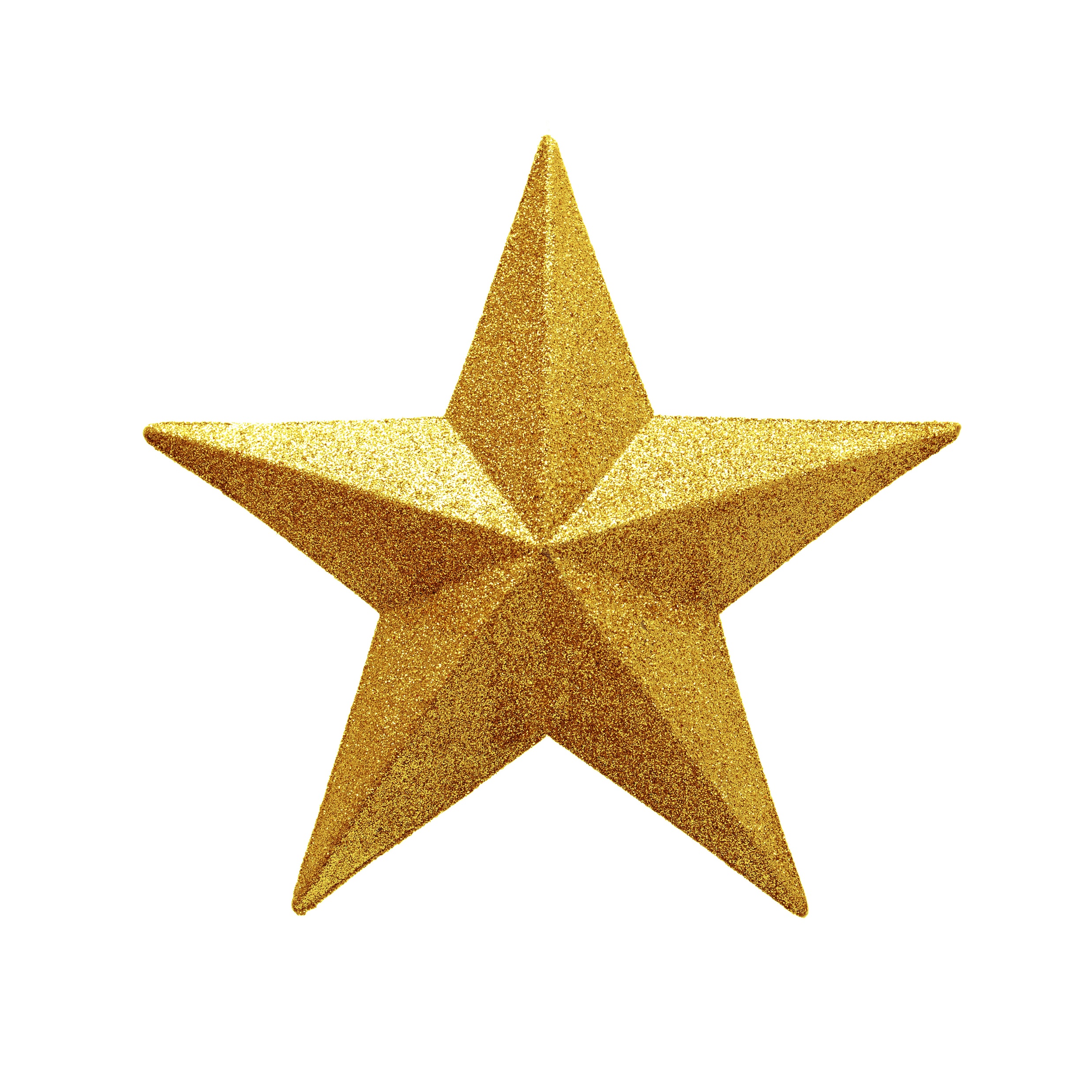 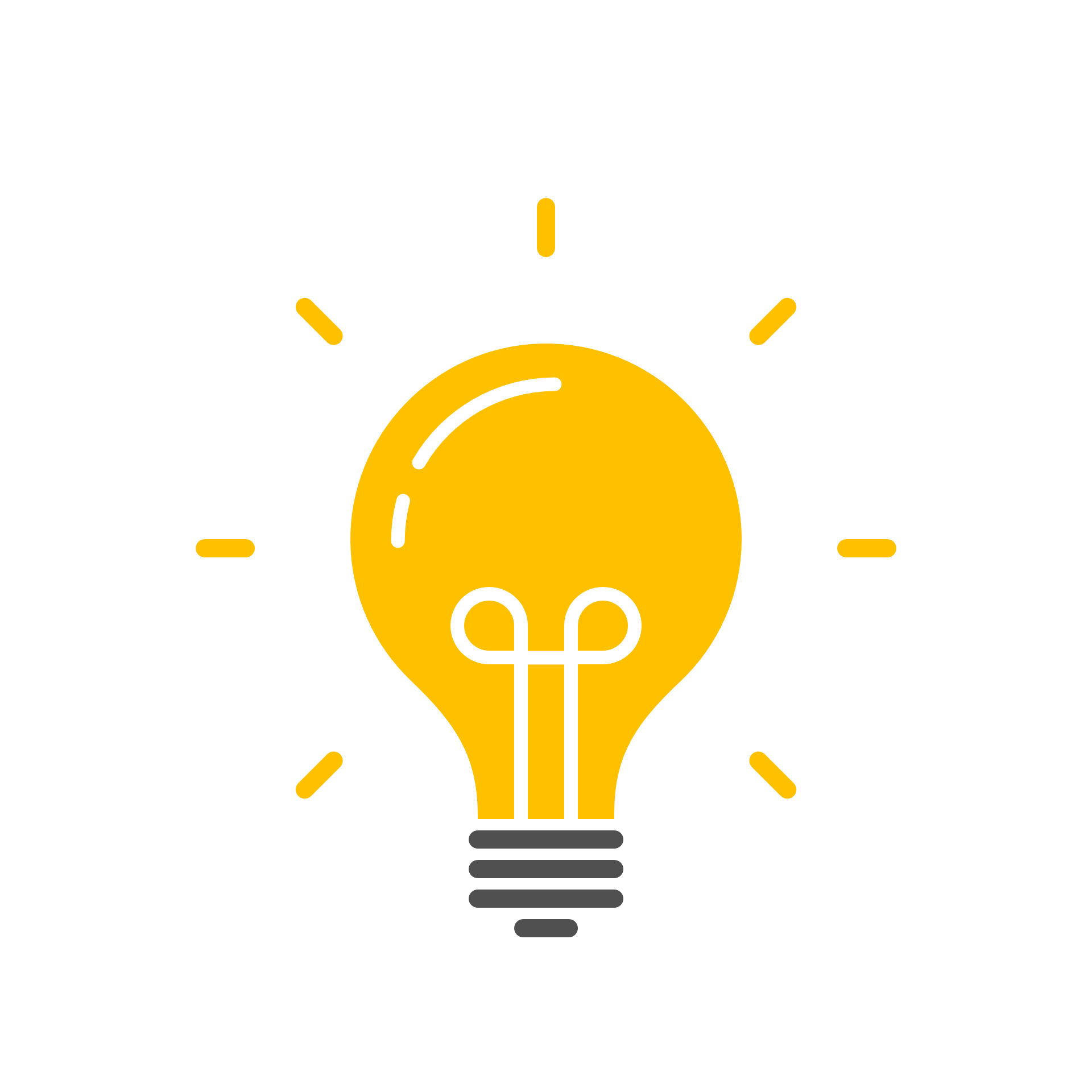 Top Tips
Use STAR
Have a bank of example answers
Research into the company 
Have at least one question prepared for the interview
Apply to any roles you have an interest in, even if you don’t end up wanting the job the interview process is great experience!
What am I doing? 
Project Management Degree Apprentice 
Working at Mott MacDonald 
Studying at Aston University

What will I achieve? 
A BSc Degree in Project Management 
Monthly salary with structured 6 monthly increases 
No student debt
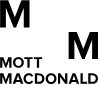 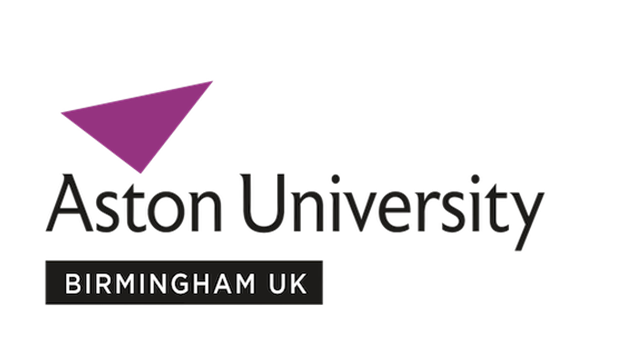 Why an Apprenticeship?
Practical Learning, on the job 
Gain experience whilst learning
Apply what you learned in the classroom yesterday to a real working situation today 
Improves employability 
No student debt 
Obtain a degree or another qualification 
Develop industry connections
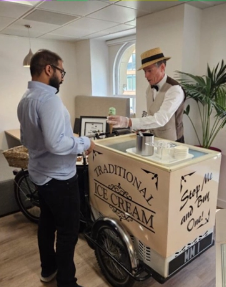 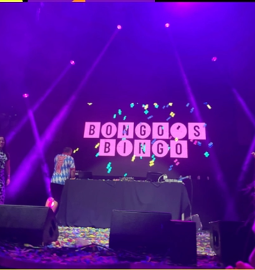 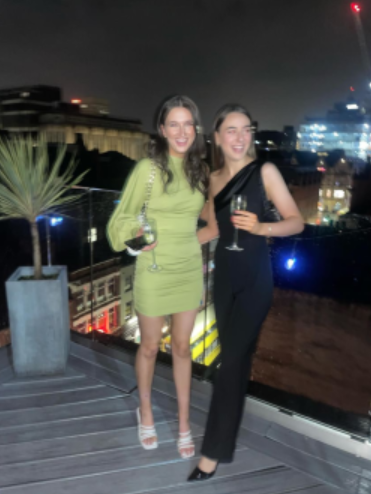 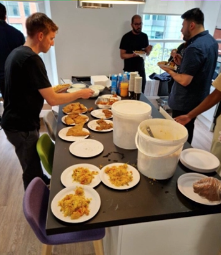 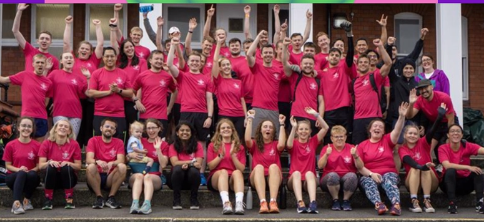